Планування роботи наставника академічної групи
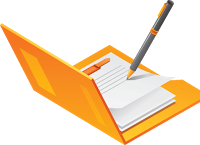 Кандидат педагогічних наук, доцент Виговська С.В.
Студентство
«Студент» у перекладі з латинської означає “той, що сумлінно працює”,                “той, хто бажає знання”. 

Студентство
це особлива соціальна група, що формується з різних соціальних утворень суспільства і характеризується особливими умовами життя, праці, побуту, особливою суспільною поведінкою і психологією, для якої набуття знань і підготовка себе для майбутньої роботи у суспільному виробництві, науці й культурі є головним і здебільшого єдиним заняттям
(А.С. Власенко).
Особливості студентства
соціальний престиж
активна взаємодія з різними соціальними утвореннями суспільства
висока інтенсивність спілкування
напружений пошук сенсу життя
прагнення до нових ідей
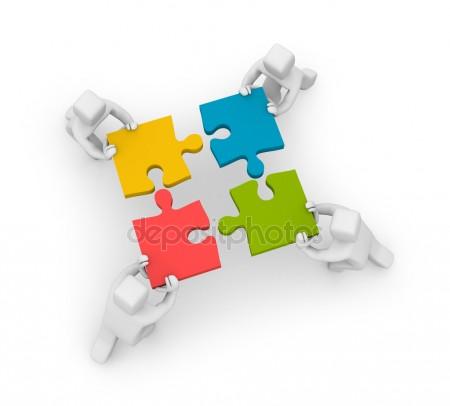 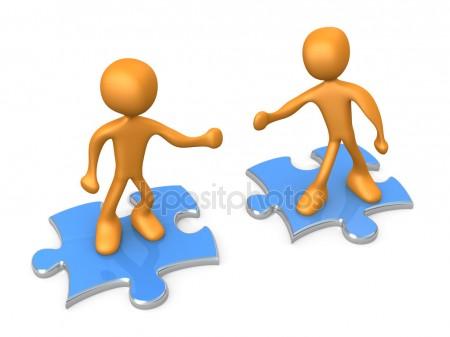 Наставник
Студент
Функції наставника
Самовиховання
Педагогіка
співробітництва
Основні завдання роботи наставника
вивчення психофізіологічних особливостей студентів і групи в цілому, умов їх розвитку, навчання, проживання;

створення гуманістичної атмосфери в академгрупі, розвивального змістового простору; 

допомога в особистісному розвитку майбутніх фахівців (прагнення до самовиховання, уміння робити розумний життєвий вибір, уміння реалізовувати свої позитивні якості);

допомога в інтелектуальному розвитку та професійному становленні (розвиток інтересу до пізнання та розвиток індивідуальних інтелектуальних схильностей; залучення до наукової творчої діяльності);

допомога в оволодінні студентами засобами та методами організації виховної роботи.
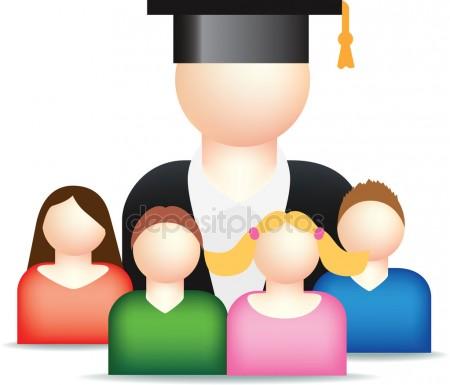 Завдання наставників очима студентів(результати опитування)
Допомога в адаптації до навчання у вищому навчальному закладі.
Створення дружнього колективу групи (створення сприятливої атмосфери в групі).
Допомога у вирішенні організаційних питань, зокрема навчальних проблем (успішність).
Знаходити підхід до кожного студента, враховувати його індивідуальні особливості.
Організація позанавчальних дозвіллєвих заходів, мотивація студентів до культурного розвитку.
«Бути прикладом у всьому».
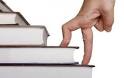 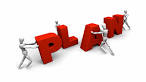 Види планів
Календарний план – розробляється на рік, семестр; містить заходи та конкретний термін їх проведення.
План-графік
 – це різновид календарного плану, який передбачає почергове виконання якоїсь роботи. Наприклад, графік чергування НПП у гуртожитку, виконання робіт з прибирання території тощо.
Перспективний план 
– розрахований на значний термін часу, містить перелік найважливіших заходів з основних напрямків роботи, термін їх проведення, відповідальних за виконання.
Сценарій
– це план проведення окремого виховного заходу.
Службовий щоденник – детальний план у вигляді блокнота, де наставник робить записи кожен день (заходи, зустрічі, телефонні дзвінки, доручення).
ПРОГРАМА виховання студента «Фахівець, громадянин, патріот»
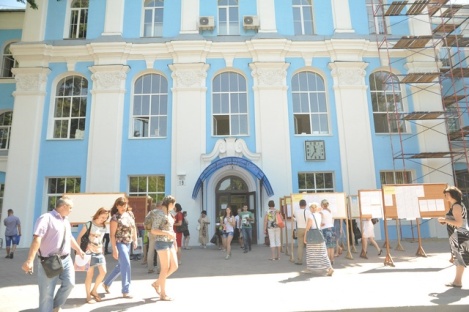 НАСТАВНИК
ЦІЛЬ І
ЦІЛЬ ІІ
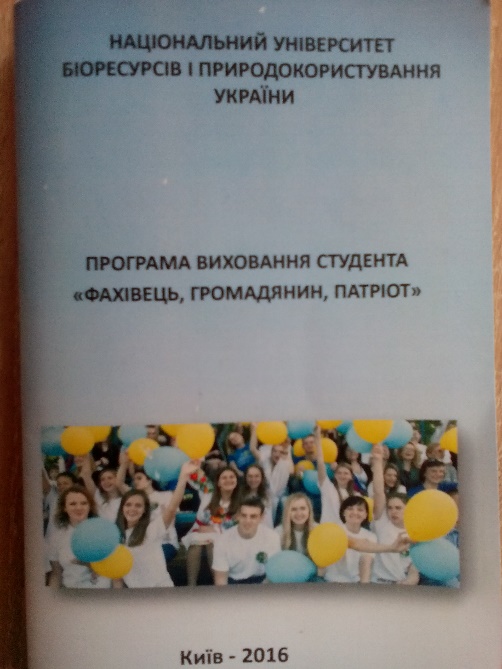 ЦІЛЬ ІІІ
ЦІЛЬ ІV
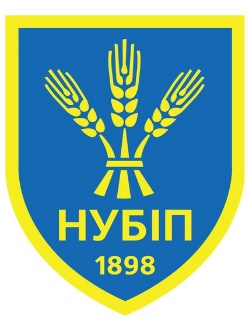 Перший рік «НУБіП – твоя нагорода! Колектив – дружна сім’я!»
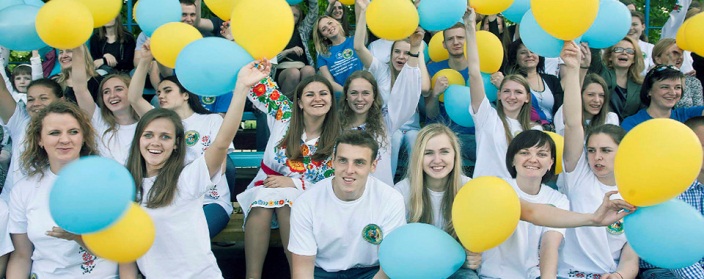 Орієнтовний перелік заходів
І семестр
ІІ семестр
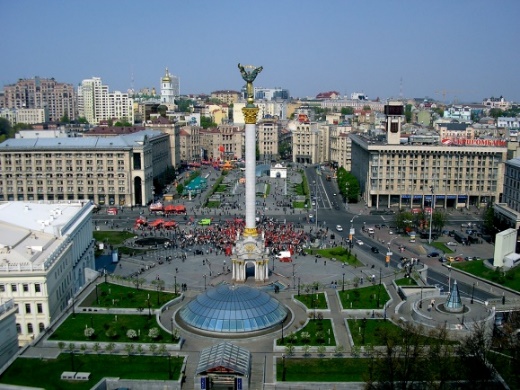 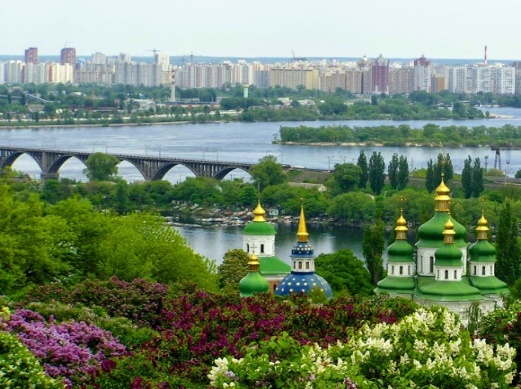 Другий рік «Київ – моє надбання! Україна – Батьківщина моя!»
Орієнтовний перелік заходів
І семестр
ІІ семестр
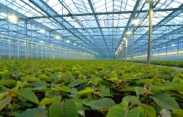 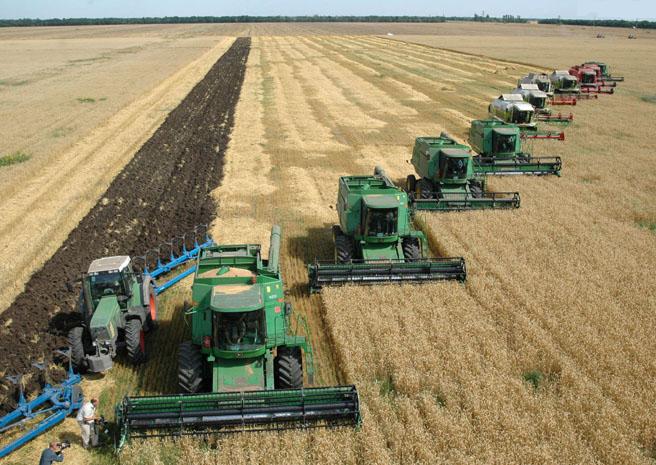 Третій рік«Професію здобути – успіху досягнути!»
Орієнтовний перелік заходів
І семестр
Проектування професійної біографії студентів
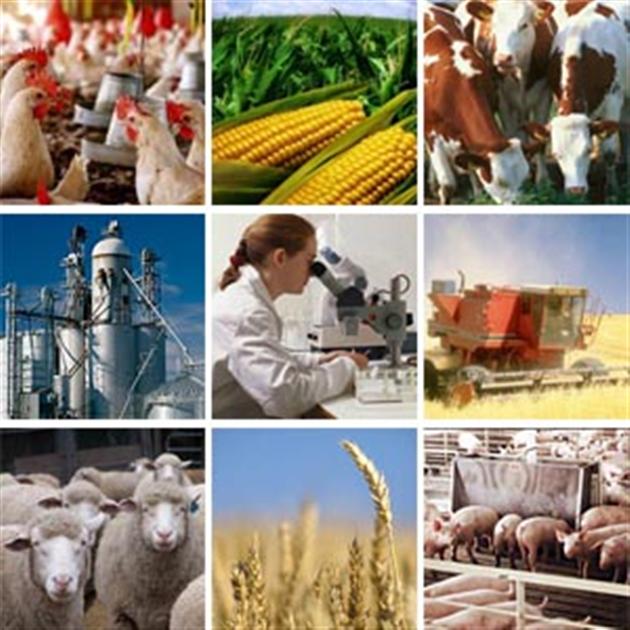 ІІ семестр
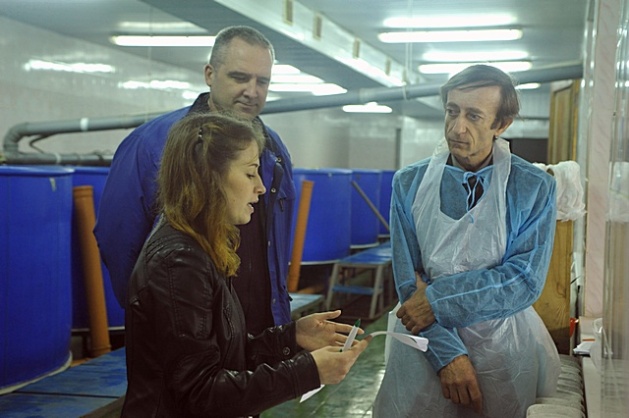 Орієнтовний перелік заходів
Четвертий рік «Від навчання до справи!»
І семестр
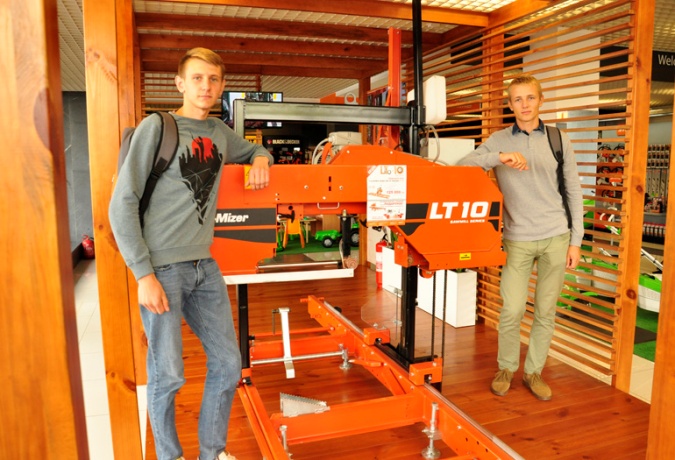 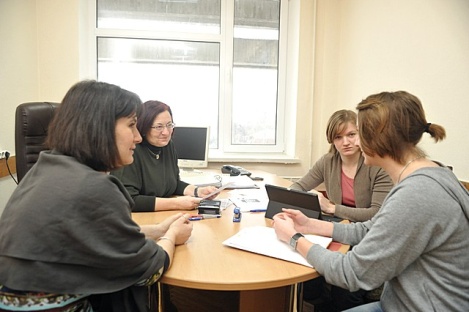 ІІ семестр
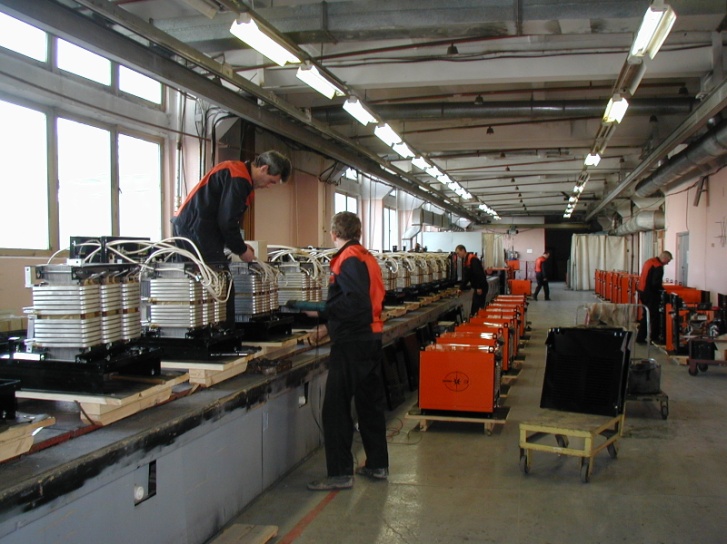 Загальний хід процесу планування можна представити трьома етапами:
складання наставником проекту плану; 
колективне планування (збір пропозицій, ідей студентів, коректування, перевірка замислу педагога); 
внесення педагогом коректив у початковий замисел, проект плану з урахуванням результатів колективного планування, остаточне оформлення плану виховної роботи.
ПЛАНвиховної роботи наставника ___ курсу___групина__ семестр 20__-20__ н. р.
1. Культурно-масова робота
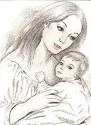 Виховна година на тему «Ми матір називаємо святою».
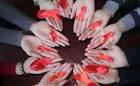 Конкурс стінгазет на тему «СНІД – це стосується кожного».
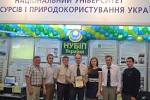 Відвідування виставки 
Агро-2018.
1. Культурно-масова робота
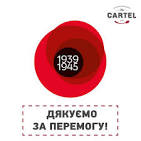 Виховна година на тему «Дякуємо за перемогу Перемогу».
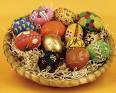 Підготовка свята української писанки.
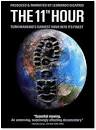 Обговорення документального фільму «11 година».
2. Спортивно-масова робота
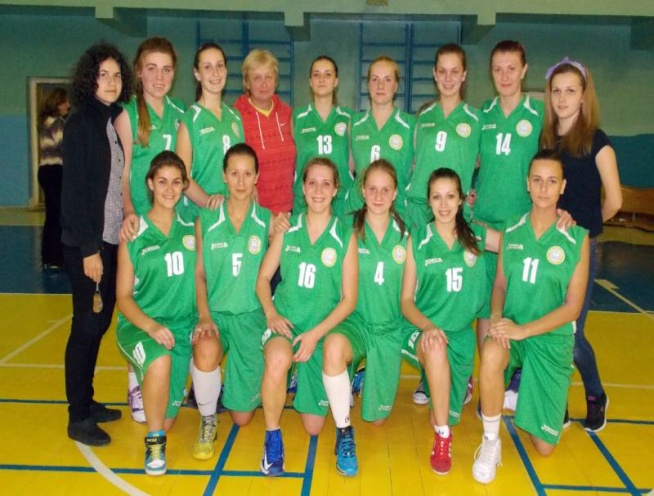 Організація студентів для участі в спартакіаді  НУБіП України.
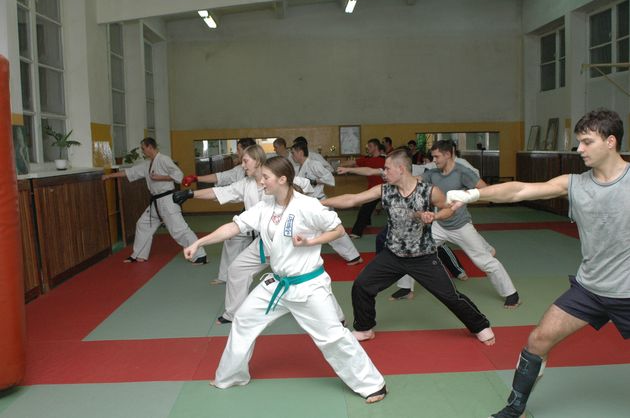 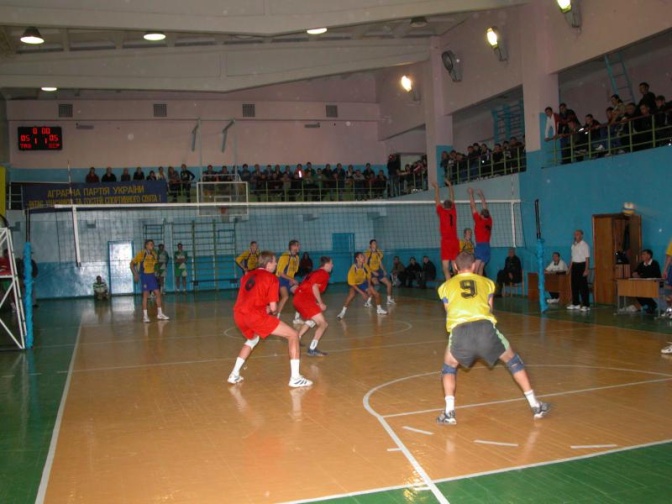 Організація студентів для участі у спартакіаді серед студентів, які мешкають у гуртожитках.
3. Пропаганда здорового способу життя
Бесіда, присвячена організації медичного огляду студентів.
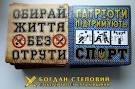 Виховна година «Скажемо палінню – прощавай».
Бесіда на тему інфекційних захворювань та їх запобігання.
Бесіда на тему «Ми обираємо здоровий спосіб життя».
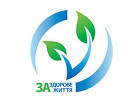 Перегляд й обговорення фільму
В. Жданова про шкідливість алкоголю.
Виховна година на тему «Вдумайся та зроби свій вибір на користь здоров’я».
4. Профілактика девіантної поведінки
Девіантна поведінка — вчинок, дії людини, що не відповідають офіційно встановленим чи фактично сформованим у даному суспільстві нормам (стандартам, шаблонам).
Бесіда на тему «Проблеми моральних цінностей сучасної молодої людини”.
Бесіда на тему «Конфлікти та способи їх усунення».
Виховна година на тему «Як запобігти суїциду в молодіжному середовищі».
Бесіда «Проблеми девіантної поведінки підлітків та молоді».
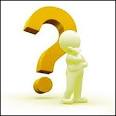 5. Виховна робота в гуртожитках
Контроль за поселенням та виселенням студентів.
Контроль за проживанням студентів.
Бесіда на тему «Культура побуту в студентському гуртожитку».
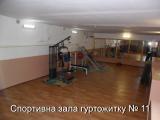 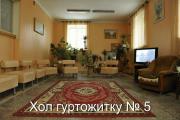 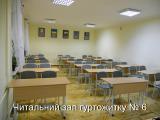 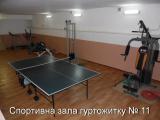 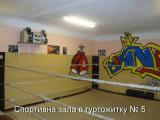 6. Волонтерська та організаційна робота
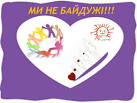 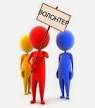 Участь у роботі волонтерських організацій.
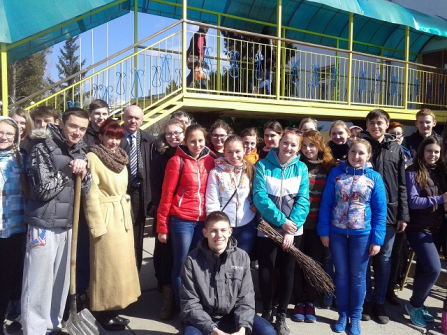 Проведення заходів щодо прибирання та впорядкування територій, участь у роботі трудових загонів.
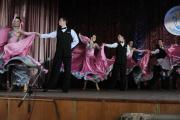 Організація студентів до участі у конкурсі “Голосіївська весна”, “Краса НУБіП України” тощо.
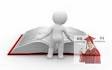 Виховна година на тему «Обговорення результатів проміжної атестації студентів».
7. Розвиток студентського самоврядування та лідерських якостей студентів
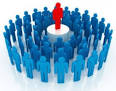 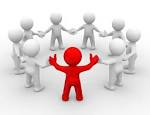 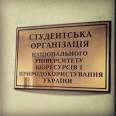 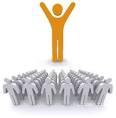 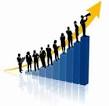 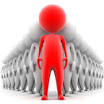 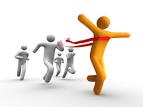 8. Профорієнтаційна робота
Бесіда на тему “Моя майбутня професія”.
Зустрічі з успішними фахівцями.
Перегляд й обговорення фільмів про професію.
Екскурсії на виробництво.
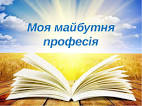 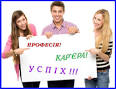 Вимоги до планування
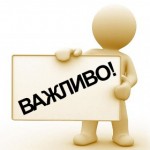 Чітке визначення мети.
Орієнтація на реалізацію потреб, інтересів студентів.
Відображення в плані основних подій в державі.
Передбачення різних видів діяльності, розвиток активності та творчості студентів.
Орієнтація на різнобічність змісту, форм і методів  виховної роботи зі студентами.
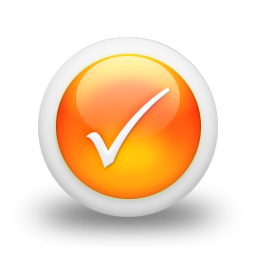 Реальність плану.
Врахування рівня розвитку та можливостей колективу.
Врахування вікових та індивідуальних особливостей студентів.
Дякую за увагу!